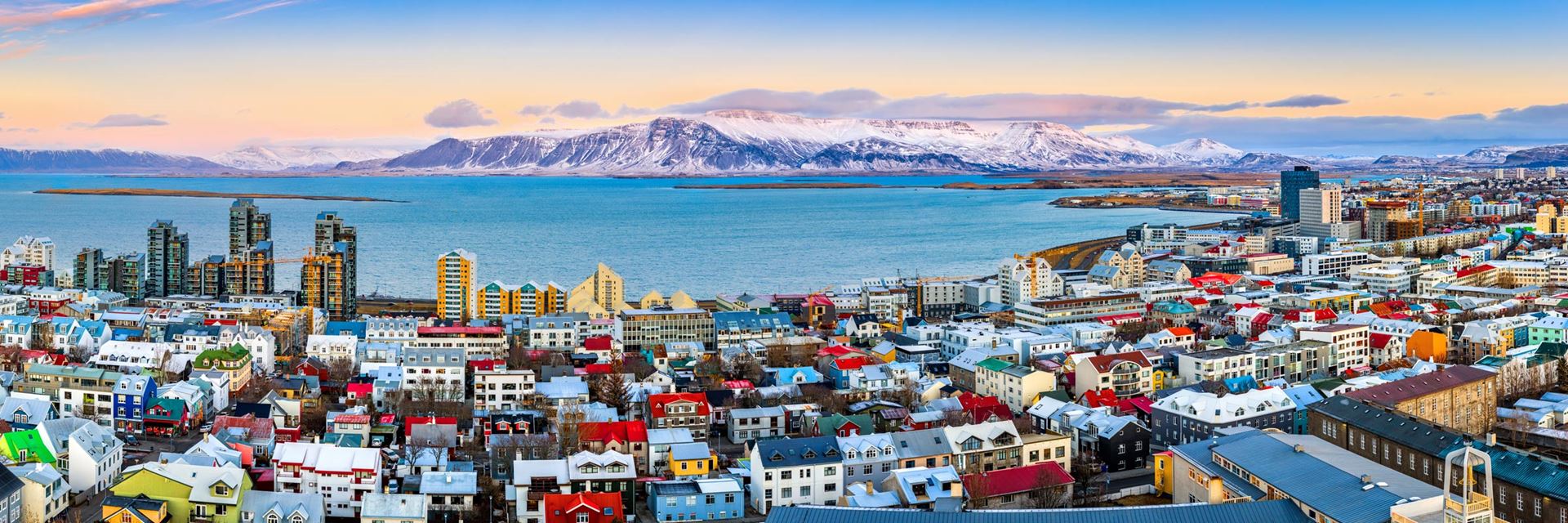 Inaugural European IPS Meeting22nd April 2021 by ZOOM
European Social Catalyst Fund – Scaling up IPS across 5 European countries
Social Finance UK
The European Social Catalyst Fund is helping scale up proven innovations tackling social challenges
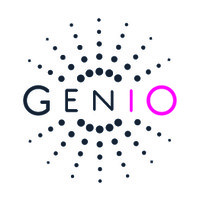 ESCF is established and co-funded by:





Designed to stimulate and support creative ways to scale up proven innovations to produce good outcomes cost-effectively

We are 1 of 7 projects receiving funding
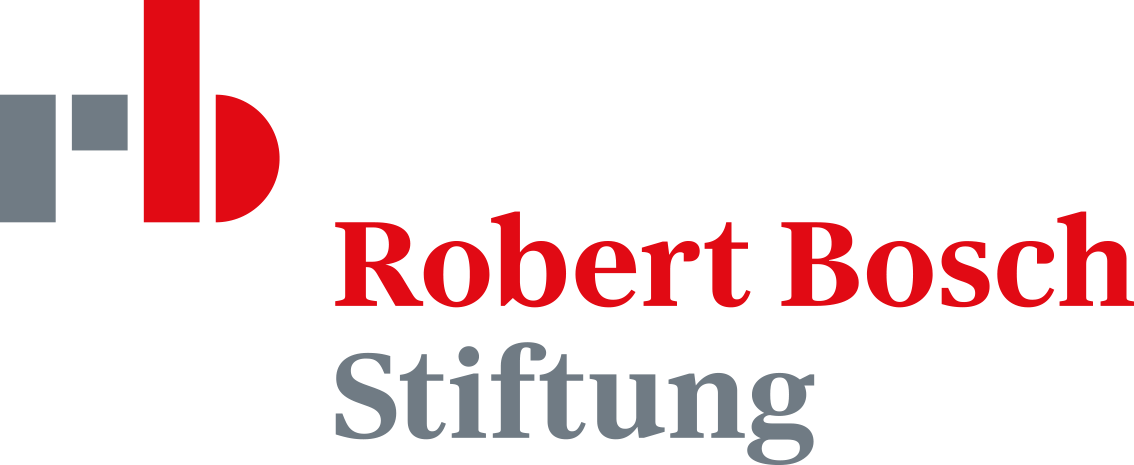 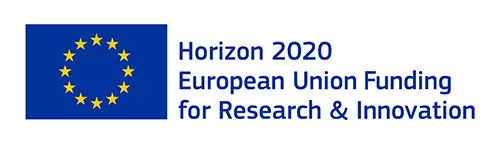 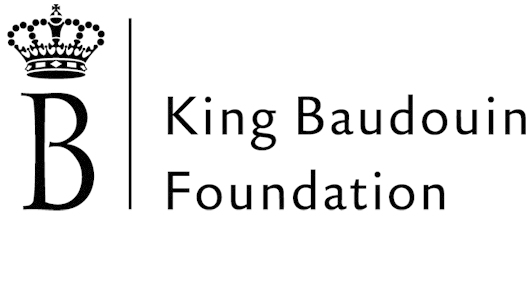 2
We were awarded funding by the ESCF to develop plans to scale IPS in 5 European countries
Denmark
Copenhagen Research Centre for Mental Health
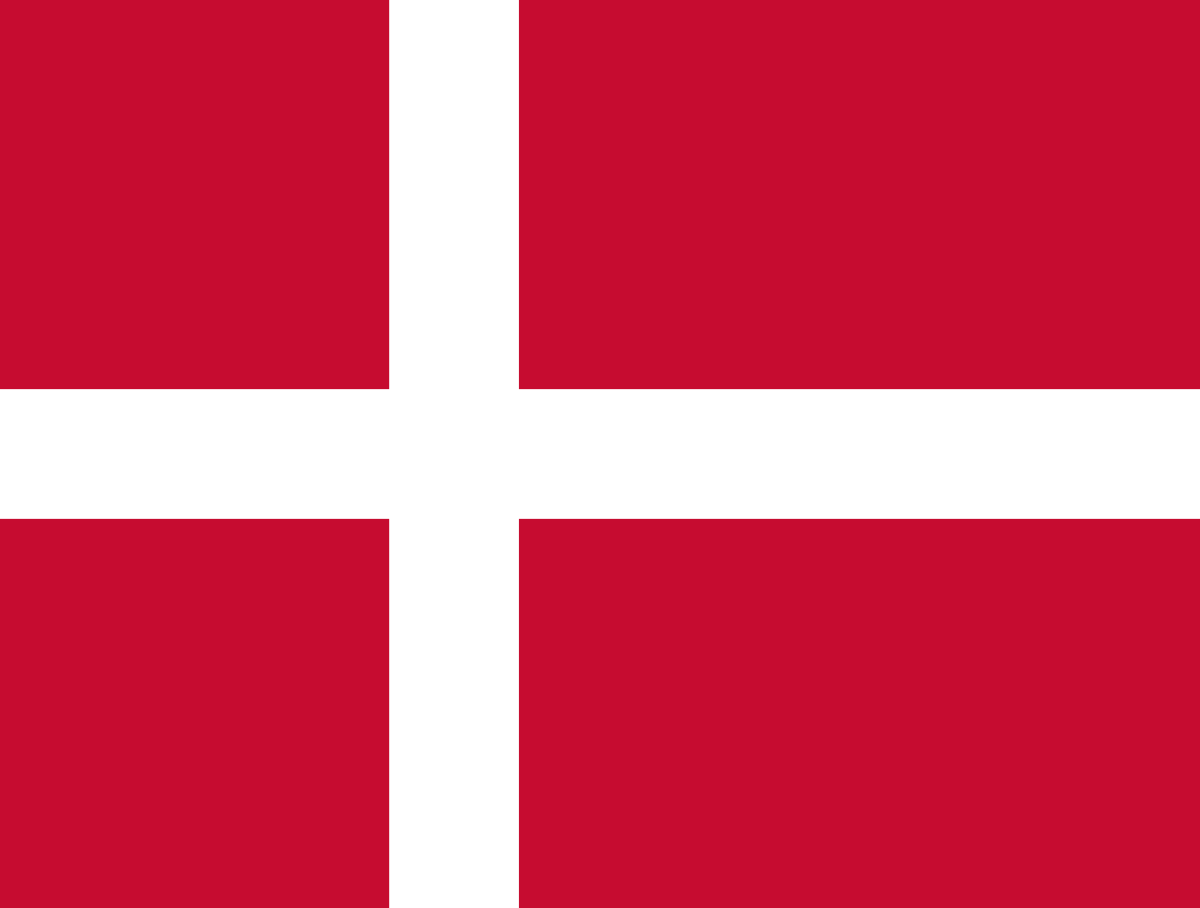 France
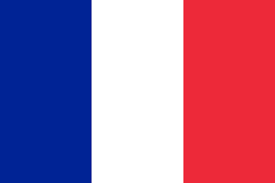 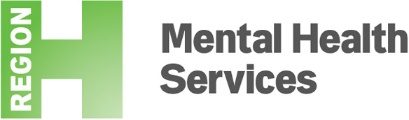 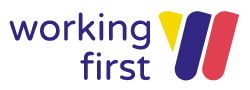 Social Finance UK/NL
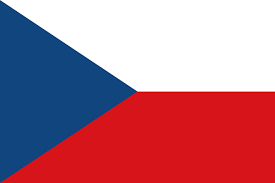 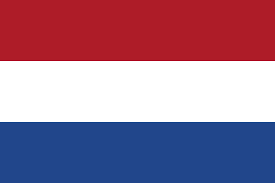 Czech Republic
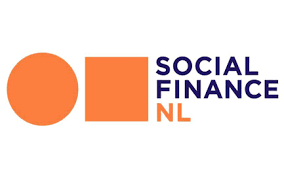 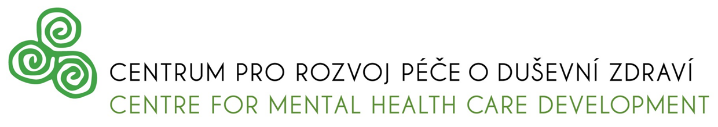 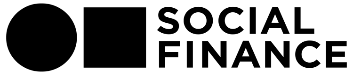 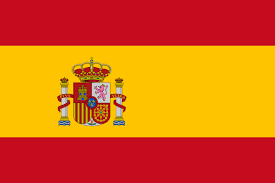 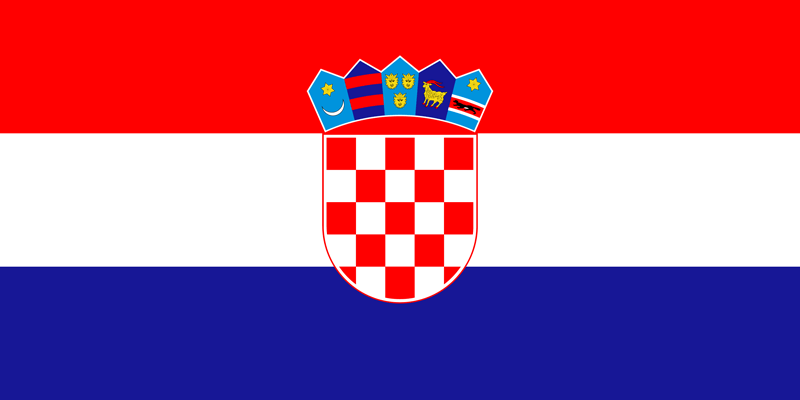 Croatia
Spain
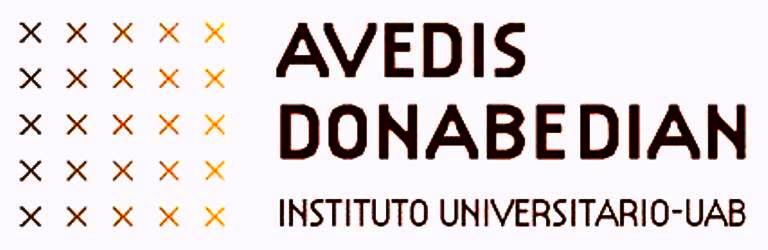 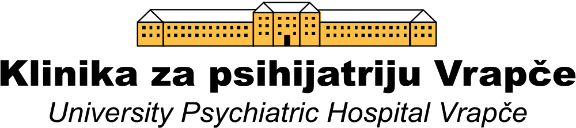 3
[Speaker Notes: Working with psychiatrists, researchers, former IPS workers and charities across 5 EU countries: Croatia, Czech Republic, Denmark, France, Spain
Many have worked with Sarah Swanson, Debbie & Bob from U.S.

Each partner has extensive experience in shaping Government policy and promoting IPS. Furthermore, operate in different public, private and non-profit settings and together have a range of experience navigating and harnessing funding for IPS.  
Partners will work with mental health services, IPS practitioners plus key patient/service user groups in their country]
The funding will unlock key ingredients needed for scale
1. Local engagement & partnership building

Engage country-specific stakeholders, including new types of public and private partners
2. Deploying local & international expertise

5-country consortium of local IPS leaders & experts

Coordinated by SFUK, a social enterprise partner specialised in IPS and scaling up international evidence-based models
3. Pan-European community


Develop a 17+ country community to share learnings, build relationships, and identify common pathways to scale
4
We have 8 months to develop roadmaps detailing plans to scale IPS in each of these countries
Phase 1: Feb – Apr
Phase 2: May – Jul
Phase 3: Aug – Sep
Map existing landscape & identify key stakeholders
Engage key stakeholders including potential funders and people with lived experience
Develop final roadmaps
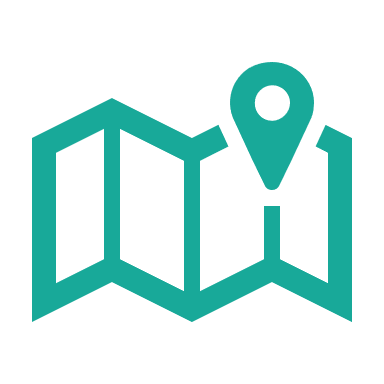 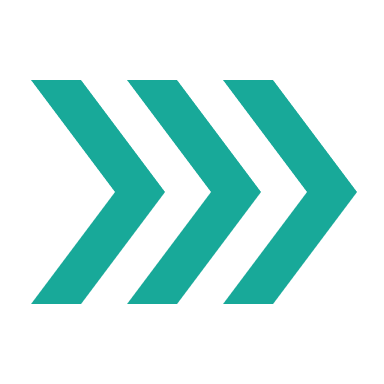 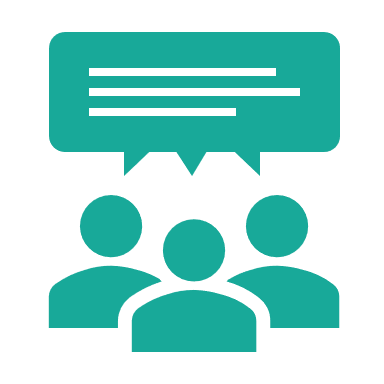 5
We have identified key challenges and opportunities across all 5 countries
Challenges
Opportunities
Stigma around mental health and low aspirations 

Disconnect between mental health and employment services

Funding 

Translation of IPS & capacity for quality, good-fidelity IPS delivery

Lack of drive for IPS from government
IPS services already in operation in some of the countries

Clear scope to grow awareness of and interest in IPS 

Some level of government buy-in in most of the countries 

Interest from growing networks of other stakeholders
6
[Speaker Notes: Opportunities:
IPS services are already in operation to varying extents in most of the countries we are working with. In all countries, there is clear scope to grow awareness of and interest in IPS as communities are becoming more aware of the need for recovery-oriented services in place of older train-then-place models and national policy in each country recognises the need for employment support for people with severe mental illness. This growing awareness is especially important as stigma and cultural ties to more traditional, sheltered work can be a key barrier to IPS implementation. There is already a level of government buy-in in most of the countries and interest from growing networks of other stakeholders such as user associations, professional networks, and NGOs.]
Key learnings so far
Situation varies greatly country to country, and even region to region
Scale up will mean something different in each country

Emotional buy-in is key

Importance of peer-to-peer learning and support 

Starting small and growing
3 different pathways to scale depending on the local and national context within each country:

Pathway A: countries where there is the best experience and/or the greatest need 

Pathway B: countries have significant structural or cultural barriers 

Pathway C:  early-stage market with limited local experience
7
[Speaker Notes: the situation is very different in each country, and often varies even from region to region within a country. This means that each plan will need to be carefully tailored to the local and national economic, political, and cultural contexts, and ‘scale-up’ will mean something different in each location. Learnings from scaling up IPS services in other countries previously also show that getting emotional buy-in from stakeholders is critical, especially when funding is scarce. This is something we intend to work more on through service user engagement and the sharing of recovery stories. In addition, these learnings show that peer-to-peer learning and support can be very effective and should be aimed for where it is possible. We will look into how we can create this links and connections as we move forward with the stakeholder engagement plans. Finally, multiple discussions have shown that starting small and growing is likely the best way to scale IPS in each of the countries we are working in; focussing on the areas where there is potential and going from there is probably more likely to be effective than trying a top-down approach of trying to influence central government.

Pathway A would be those countries where there is the best experience and/or the greatest need and there is an institutional and health/welfare environment which makes IPS implementable.  The scale up model would need to leverage public and private funding to overcome barriers that may exist with just public funding, 
Pathway B potentially where countries have significant structural or cultural barriers and scale up would require exploring solutions to these before scale-up 
Pathway C may be for an early stage market with limited local experience, and IPS implementation would be a pilot but implemented with a route to scale]